Plan for Cryomodule Refurbishments for Energy Gain
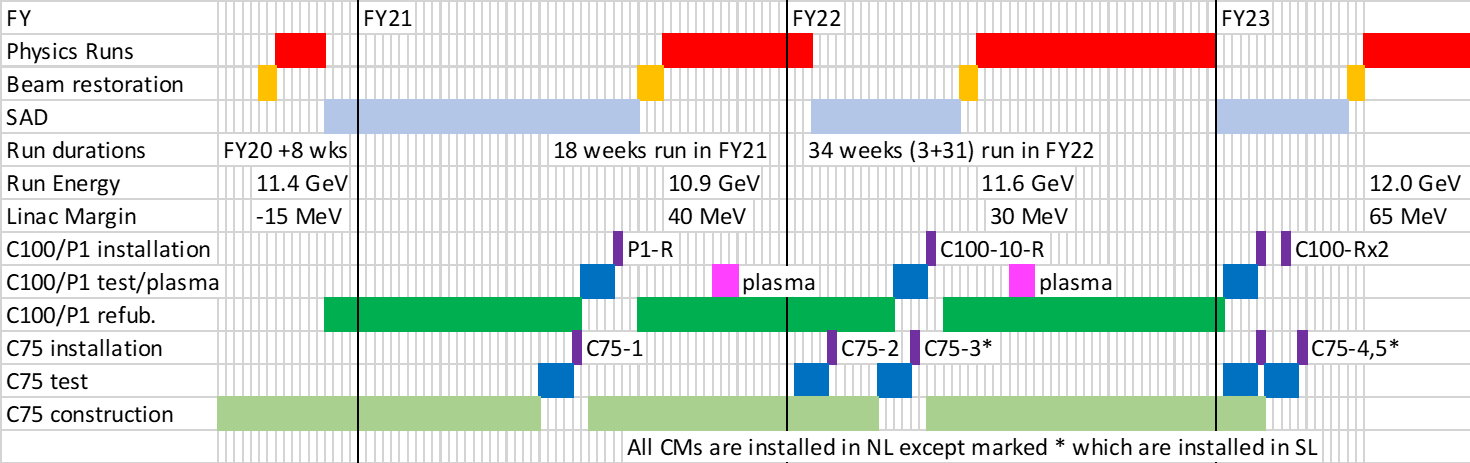 Install (2) cryomodules during the FY21 scheduled accelerator down 
P1 and C75-01
Replacing (3) cryomodules in FY22 opens opportunity to refurbish (3) in FY23 and so forth
Plan to install (3) cryomodules in the FY22 SAD
C75-02, C75-03 and a C100
Draft 3-year Plan shown at 2020 S&T Review